LABORATORIO DI PROGETTAZIONE 4/A PROF. ARCH. ROBERTO A. CHERUBINI con ARCH. ALESSIA GALLO (PhD student ARCHITETTURA TEORIE E PROGETTO DIAP SAPIENZA) ARCH. MARCO GIORDANO (CONSULENTE ESTERNO) ARCH. ANDREA LANNA  (CONSULENTE ESTERNO)
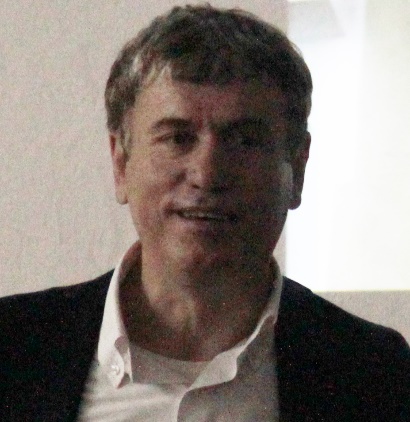 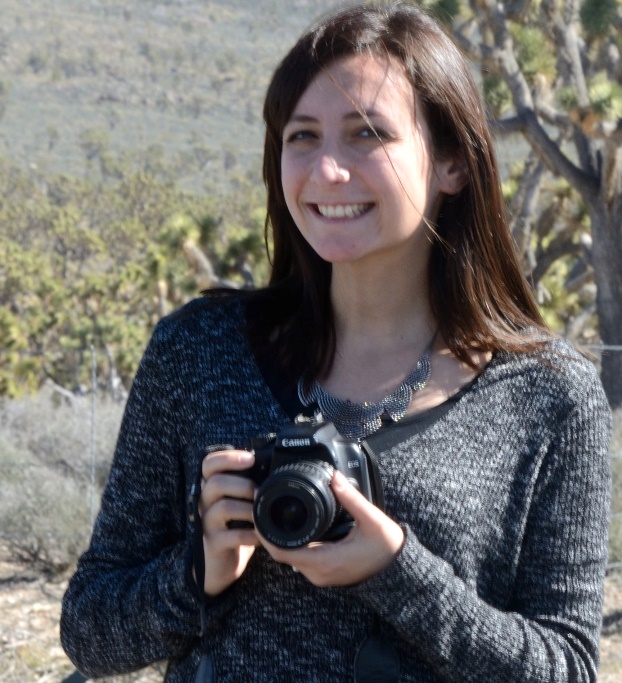 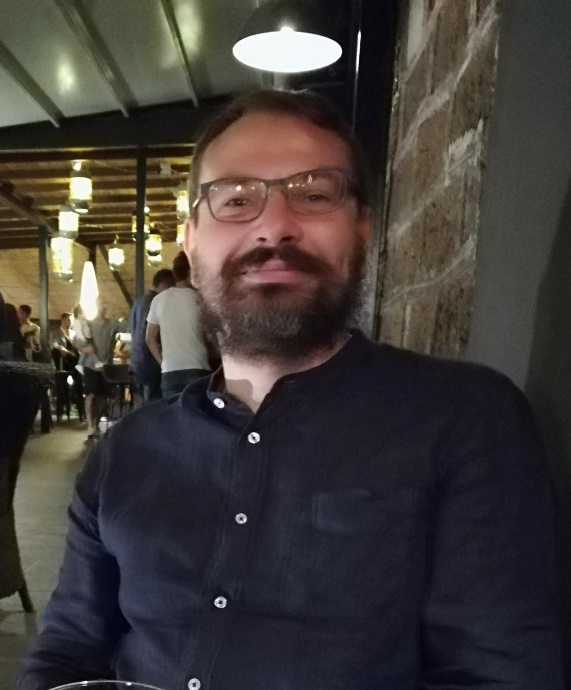 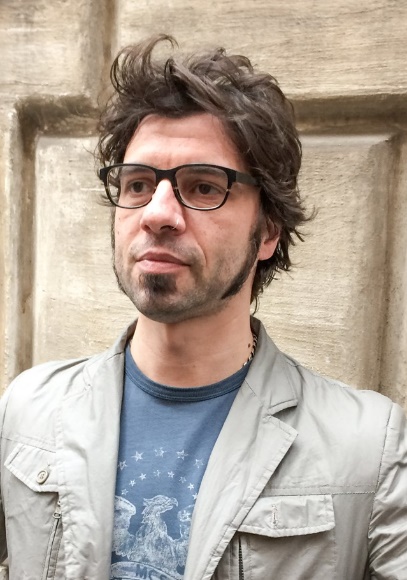 ORGANIZZAZIONE DEL LABORATORIO (COMPLETE VERSION)
ORGANIZZAZIONE DEL LABORATORIO (COMPLETE VERSION)Buongiorno e benvenuti a tutti gli iscritti. Questa comunicazione sulla organizzazione del lavoro del laboratorio è la versione estesa di quanto già presente sulla classe virtuale di Moodle da lunedì scorso.Nel frattempo mi auguro che abbiate affrontato la lettura dei due libri che vi indicavo già in chiusura del ppt in versione sintetica. La lettura dei due libri è parte integrante del programma ed essenziale per poterci muovere sul piano del progetto con alcune basi comuni sin dall’inizio.Rinnoviamo l’augurio di poterci poi conoscere di persona al più presto per proseguire nel vostro e nostro lavoro di formazione di progettisti che mal si adatta ad una carenza di relazioni dirette, nel learning-by-doing che contraddistingue le modalità di apprendimento in architettura.Di architettura parleremo costantemente nei prossimi mesi, di architettura a scala dell’edificio e di architettura a scala della città ma soprattutto di relazione tra le due scale edilizia e urbana, nella convinzione che l’edificio sia uno spazio interno da vivere e una scultura da abitare nell’ambito di una relazione con altre architetture che costituiscono nell’insieme la città, con i suoi caratteri e la sua identità.
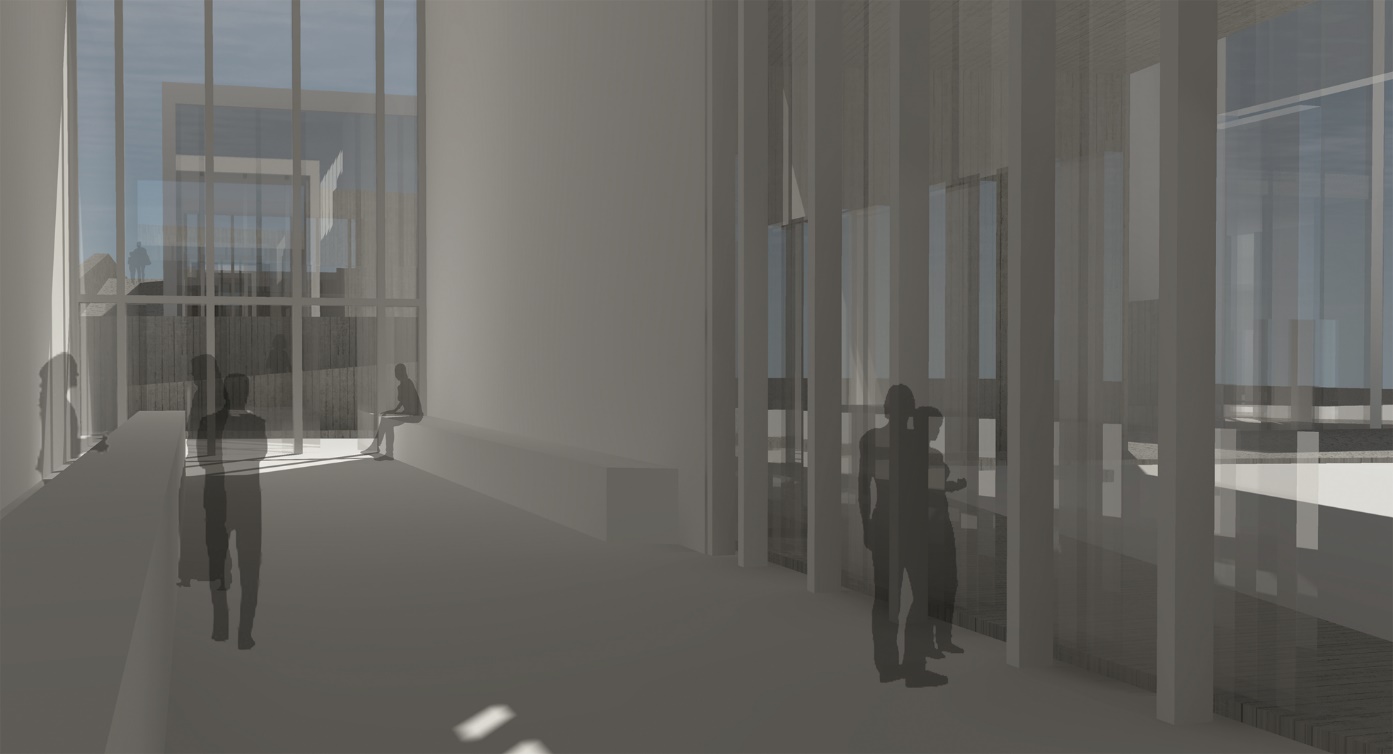 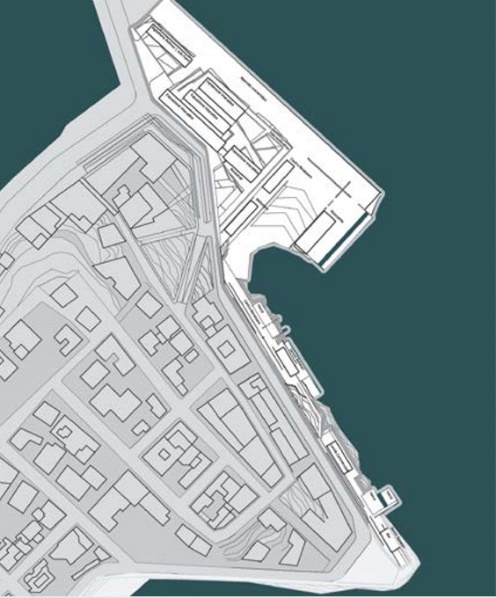 ORGANIZZAZIONE DEL LABORATORIO (COMPLETE VERSION)Ci occupiamo da tempo di una parte particolare del territorio urbano che è quello compreso nella stretta fascia che fronteggia il mare perché questa compressione ci sembra rappresentare con evidenza la condizione della città contemporanea, in cui lo spazio a disposizione è risorsa in via di esaurimento. Avremo occasione di chiarire e precisare questi concetti nel corso del Laboratorio.Mi preme dirvi subito che alle spalle della nostra attività didattica ci sono i risultati della ricerca scientifica frutto del lavoro di almeno due istituzioni: LabMed DIAP Sapienza, Laboratorio di Ricerca Modellistica sul Mediterraneo, e CSIAA, Centro Studi Interdisciplinari sull’Architettura e sull’Ambiente.Siete dunque inseriti, con i laureandi e i dottorandi, in un processo che trasferisce direttamente nella didattica ciò che nella ricerca andiamo definendo. Questa è in sostanza a nostro avviso la missione dell’Università nei vostri confronti.
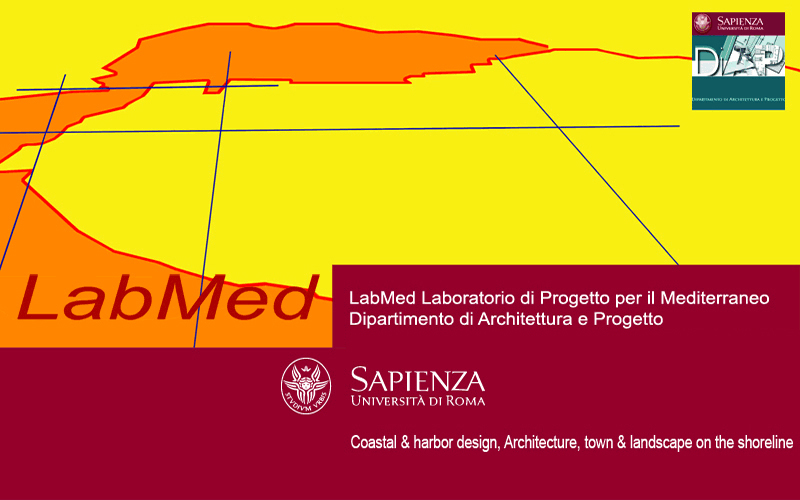 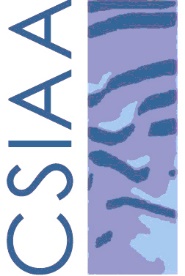 ORGANIZZAZIONE DEL LABORATORIO (COMPLETE VERSION)Il lavoro dell’architetto non è un lavoro ordinario. Implica sempre e comunque un dovere di ricerca sulla qualità senza la quale il prodotto è avvilito e mortificato. Il confronto e la competizione trasparente sulla qualità sono nel contemporaneo l’elemento principe della selezione delle competenze.Voi siete studenti maturi dell’ottavo semestre del Corso di laurea. Tra poco più di un anno ci si aspetta che vi affacciate sul mondo del lavoro. La prima opportunità di lavoro per un architetto esordiente è mettersi in luce attraverso l’attività di concorso di progettazione.Per questo motivo ormai da anni il nostro Laboratorio offre a studenti maturi come voi siete l’opportunità di lavorare alla simulazione didattica di un concorso di idee per l’area proposta come luogo di intervento.Da subito vi forniremo tutti gli elementi per questa simulazione: bando, modalità di giudizio finale, materiali tecnici e illustrativi, prescrizioni normative ed esigenze funzionali  per potervi muovere.Poiché di simulazione didattica si tratta, noi saremo nel corso del Laboratorio i vostri consulenti, più che i vostri giudici, anche se sono previste almeno tre occasioni di verifica intermedia puntuale del vostro lavoro.A giudicarvi per quanto riguarda l’esito del vostro lavoro di concorso chiameremo tre esperti esterni nel corso dell’ultimo fine settimana di maggio quando, al Castello di Proceno, si svolgerà una sessione tematica di approfondimento organizzata dal Laboratorio e da CSIAA per la parte logistica, con cui avrà temine, secondo modalità che seguono nelle prossime slides, la simulazione di concorso.La partecipazione alla sessione tematica di approfondimento è del tutto volontaria e il giudizio degli esperti esterni non inciderà sulla valutazione didattica finale – sul voto di esame – di questo Laboratorio. E’ una occasione che noi vi offriamo  per confrontarvi con il mondo esterno alla Facoltà e che è stata sempre più apprezzata dai vostri colleghi nel corso degli anni.La partecipazione alla sessione tematica di approfondimento ci autorizza comunque a conferire due cfu ai partecipanti intervenuti.Parliamo ora più nel dettaglio dello svolgimento della simulazione di concorso di progettazione
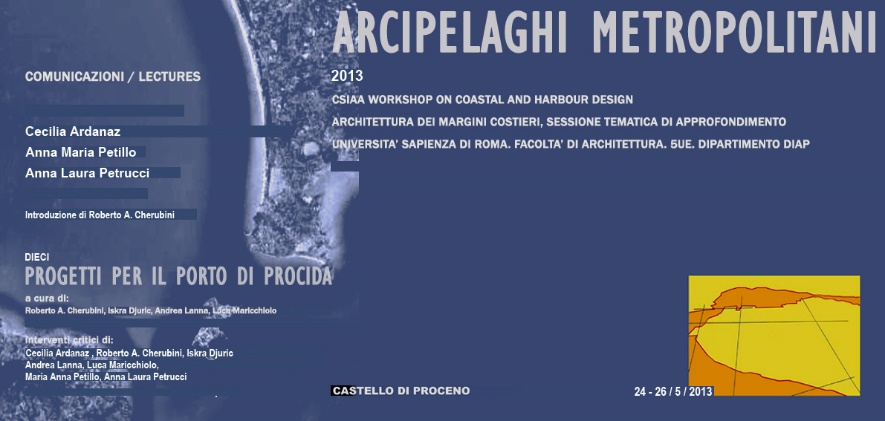 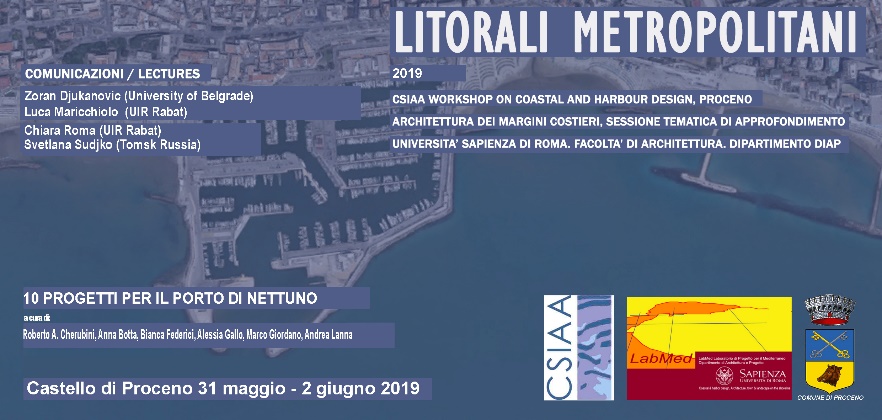 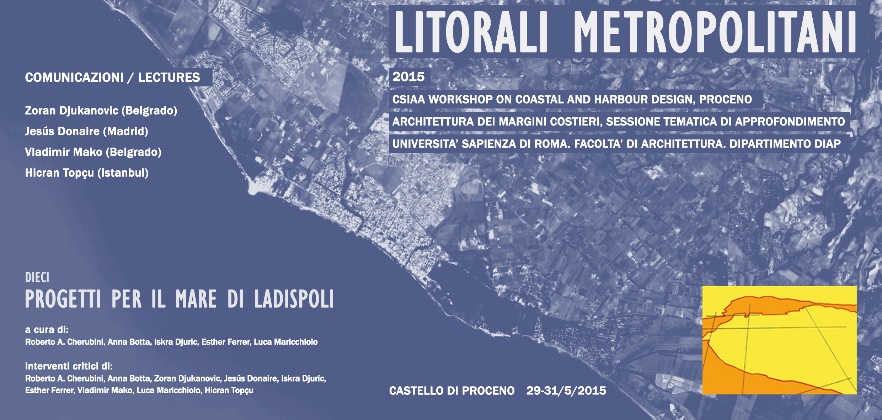 ORGANIZZAZIONE DEL LABORATORIO (COMPLETE VERSION)La simulazione di concorso e la sessione tematica di approfondimento al Castello di ProcenoUn concorso di progettazione è una competizione volta a fare emergere la qualità del prodotto progettuale.La competizione sulla qualità è una delle forme più consuete oggi per la selezione delle competenze.La selezione in base alle competenze, per essere valida deve essere trasparente. Effettuata secondo criteri noti da soggetti autorevoli e di alto valore etico e scientifico.Le competenze non sono solo quelle tecniche ma anche quelle comunicative. Direi addirittura narrative. Un progetto si narra, ovvero si racconta, e il racconto deve essere chiaro e convincente. La tecnica è oggi a portata di mano e ampiamente accessibile a tutti. La chiarezza del ragionamento sul progetto, dal «masterplan» agli elementi di dettaglio, la qualità del suo «concept» e il racconto degli uni e dell’altro, fanno invece la differenza.Per assicurare alla selezione di concorso trasparenza e autorevolezza, inviteremo al Castello di Proceno, come è consueto da anni e come speriamo di poter fare anche questa volta con la vostra adesione nell’ultimo fine settimana di maggio, tre giurati esterni alla nostra Facoltà ai quali sarete voi a presentare pubblicamente con un ppt di 10 slides  il vostro progetto in tutto il suo sviluppo. Ciò avverrà nel corso di una sessione tematica di approfondimento di quattro mezze giornate organizzate nel modo seguente:Il pomeriggio del venerdì saranno i nostri ospiti a presentarsi, mostrando la loro attività e il loro modo di vedere l’architettura ognuno con una personale comunicazione che rappresenterà anche un approfondimento delle tematiche trattate dal laboratorio.La mattina di sabato è nostra intenzione farvi allestire una mostra dei vostri progetti nell’atrio di Palazzo Sforza, il grande edificio seicentesco che ospiterà le parti pubbliche dell’evento. Nel pomeriggio dello stesso giorno, nella Sala del Consiglio del Palazzo, presenterete i vostri progetti alla giuria. Della giuria entreranno a questo punto a far parte Alessia Gallo, Marco Giordano e Andrea Lanna come esperti rappresentanti interni del Laboratorio. La sera si organizza di solito una festa in piazza. La mattina successiva ognuno dei giurati esprimerà un giudizio ragionato e ordinato secondo un punteggio sui cinque progetti, tra quelli presentati, che lo hanno maggiormente convinto. Nella combinazione che ci auguriamo varia delle opinioni, saranno la gran parte di voi a ricevere almeno un giudizio. La somma dei punteggi determinerà, di solito al tocco della campana della Parrocchiale di Proceno a mezzogiorno di Domenica, la proclamazione del progetto vincitore, per qualità, del concorso.
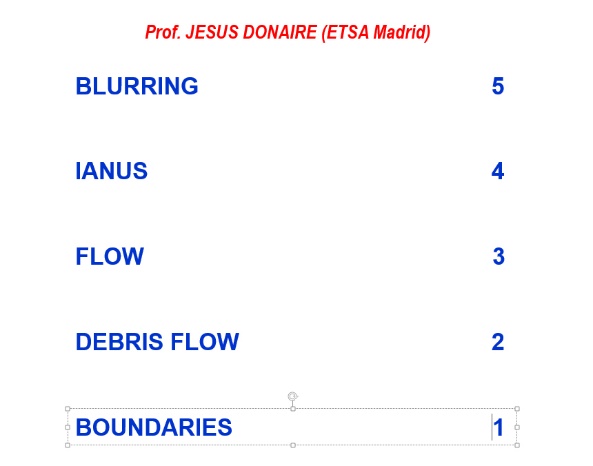 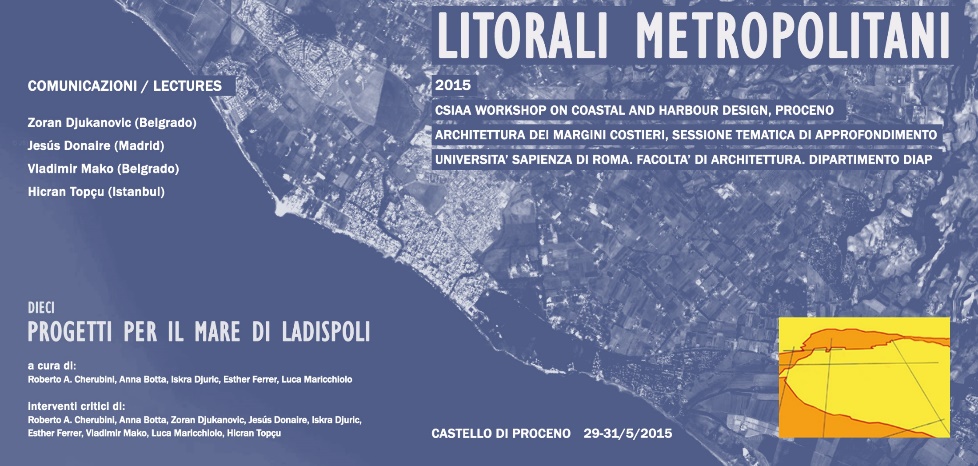 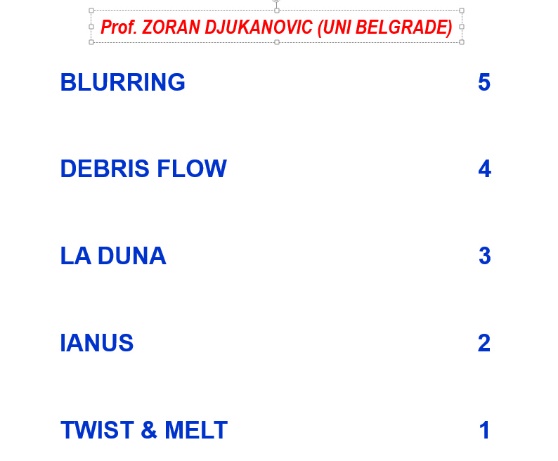 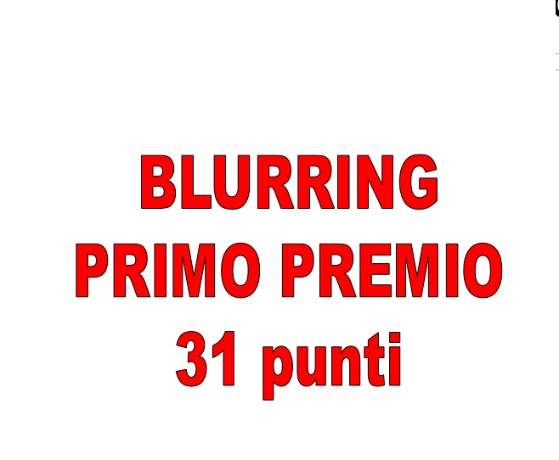 ORGANIZZAZIONE DEL LABORATORIO (COMPLETE VERSION)Come abbiamo già avuto occasione di dire, la partecipazione alla sessione tematica di approfondimento di Proceno non è obbligatoria ai fini dell’esame di laboratorio. E’ una opportunità rara offerta al nostro corso da CSIAA, Centro Studi Interdisciplinare sull’Architettura e sull’Ambiente, che da sempre ci affianca, nell’ambito del CSIAA workshop on Coastal and Harbour design che si svolge annualmente. Se volete avere una visione dell’attività di CSIAA e dei suoi workshop, consultate le pagine fb raggiungibili tramite la homepage di www.csiaa.itCi auguriamo una ampia partecipazione ma chi per qualsiasi motivo non potesse essere presente, non deve sentirsi in alcun modo escluso dal laboratorio, che proseguirà la sua attività fino al 6° appello della seconda sessione di esame, previsto alla metà di luglio. Oltre tale data il laboratorio termina la sua attività di revisione dei progetti. Resta comunque diritto degli studenti che abbiano ricevuto l’attestato di frequenza fare l’esame in tutte le sessioni successive previste dal calendario didattico ma noi ci auguriamo di poter chiudere tutti gli esami prima dell’estate come siamo sempre riusciti a fare grazie ad una gestione attenta delle esigenze di ognuno. I voti finali saranno diversi ma mi auguro che tutti trarranno lo stesso vantaggio didattico dai mesi passati nel lavoro comune.
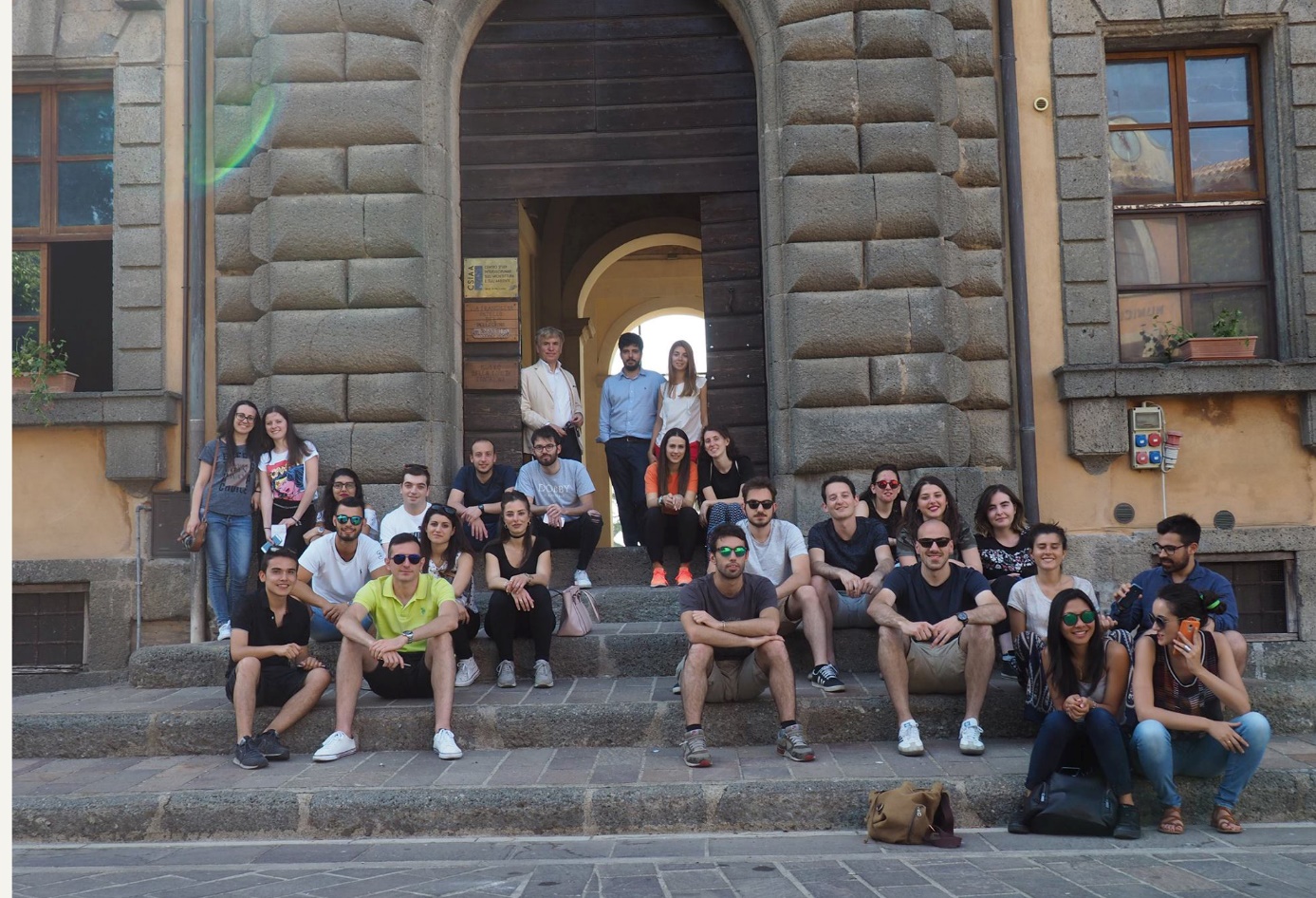 ORGANIZZAZIONE DEL LABORATORIO (COMPLETE VERSION)Il bando di concorsoSarete a questo punto curiosi di conoscere il tema del corso e la modalità secondo cui la simulazione di concorso vi chiede di affrontarlo.Per questo abbiamo predisposto, seppure in forma semplificata un bando di concorso che vi presentiamo con la raccomandazione di studiarlo attentamente per il question time.Sulla questione dell’area del concorso e sul tema nelle sue specificità torneremo con la prossima lezione ppt alle 17:00.simulazione didattica del CONCORSO DI PROGETTAZIONE DEL SISTEMA DI SPAZI ED EDIFICI PUBBLICI DELLA MARINA DI NETTUNO1. OGGETTO DEL CONCORSO La Marina di Nettuno si colloca ai piedi del Borgo della città antica, in un’area centrale ed estremamente popolata soprattutto durante la stagione estiva. È situata nel punto di incontro tra spiaggia, città storica, città contemporanea e banchine di attracco delle navi da diporto. Oggetto del Concorso di Progettazione è il disegno di un masterplan di grande qualità urbana per la fascia urbana tra la città e l’acqua della Marina e il progetto di quattro nuovi edifici ad uso pubblico su di essa collocati in sostituzione dell’esistente obsoleto centro commerciale. Quattro edifici di piccole dimensioni ma di forte contenuto formale, funzionale e tecnologico: un centro informazioni/servizi per gli abitanti e per il turismo, un harbour mall, un centro termale, un circolo nautico/cantiere navale.
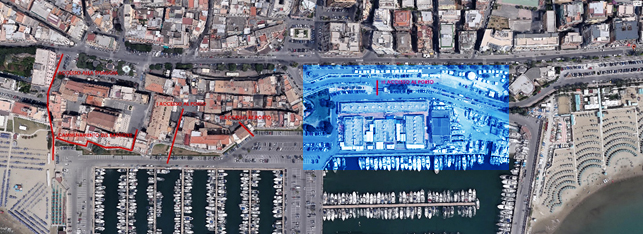 ORGANIZZAZIONE DEL LABORATORIO (COMPLETE VERSION)Il bando di concorso2. CARATTERISTICHE DELL’AREA   2.1 L’area di progetto L’area di progetto, meglio identificata nella documentazione allegata al presente regolamento, è costituita dall’area di banchina della Marina di Nettuno, posta nelle immediate vicinanze del borgo medievale di Nettuno. L’obiettivo del progetto è quello di riqualificare l’area nel suo fronte verso il mare, verso la passeggiata lungo il fronte città, e di fornire un sistema di nuovi servizi ad uso pubblico che costituiscano una polarità per gli abitanti di Nettuno. 2.2 Schema di assetto del sistema Il sistema di progetto è incardinato su quattro ambiti progettuali (edifici) che ospitano funzioni specialistiche di supporto al turismo e alla cultura. Le aree aperte circostanti andranno definite in relazione con il costruito in un masterplan che valorizzi le relazioni con l’esistente circostante e contribuisca alla riqualificazione della banchina, liberata dai corpi di fabbrica dell’attuale centro commerciale. Particolare attenzione va posta agli accessi alla Marina e alla soluzione del salto di quota esistente tra la città e la banchina. 2.4 Ambiti  progettualiI quattro ambiti progettuali messi a concorso sono i seguenti: Padiglione del porto (servizi di intrattenimento)  Harbour mall (servizi commerciali) SPA Salus Per Aquam (centro termale) Padiglione della nautica L’indicazione grafica relativa alla localizzazione nell’area degli ambiti funzionali descritti è quella fornita in allegato 1 nella prossima slide, comprensiva di specifica funzionale. Carattere comune degli edifici messi a concorso dovrà essere la sostenibilità ambientale, l’innovazione tecnologica e l’eco-compatibilità delle architetture. 3. PROCEDURE CONCORSUALI  3.1 Partecipazione al concorso La partecipazione al concorso è ammessa in forma aggregata in team di progettazione fino a quattro componenti, per la redazione del masterplan e per lo studio di massima (scala di dettaglio 1:200) degli ambiti progettuali. Ogni soluzione di progetto dovrà comunque contenere indicazioni efficienti sul quadro di riferimento edilizio e ambientale circostante, con particolare riferimento al tema del rapporto con l’acqua alla scala più ampia, con la città murata e con la città moderna. Ugualmente importante saranno le questioni relative all’involucro architettonico dell’edificio e alla efficienza funzionale di esso dal punto di vista della sostenibilità.   3.2 Modalità di concorso Il concorso prevede che ogni team di progettazione presenti pubblicamente la propria soluzione di progetto alla giuria nel corso di un auditing. La presentazione avverrà per mezzo di un ppt appositamente predisposto contenente non più di 10 diapositive per una durata massima di 15 minuti. La lingua di presentazione è l’italiano, con un documento riassuntivo scritto in Inglese per i giurati stranieri. 3.3 Modalità di giudizio La giuria di concorso, costituita da un gruppo di professori italiani e stranieri appositamente invitati, esprimerà al termine degli auditing una lista di preferenze motivate dei progetti presentati. La somma delle preferenze ottenute costituirà la graduatoria finale del concorso. Il concorso si concluderà con la proclamazione di un progetto vincitore e di quattro progetti premiati.
ORGANIZZAZIONE DEL LABORATORIO (COMPLETE VERSION)Il bando di concorso2. CARATTERISTICHE DELL’AREA  Allegato 1. Localizzazione nell’area degli ambiti funzionali di progetto
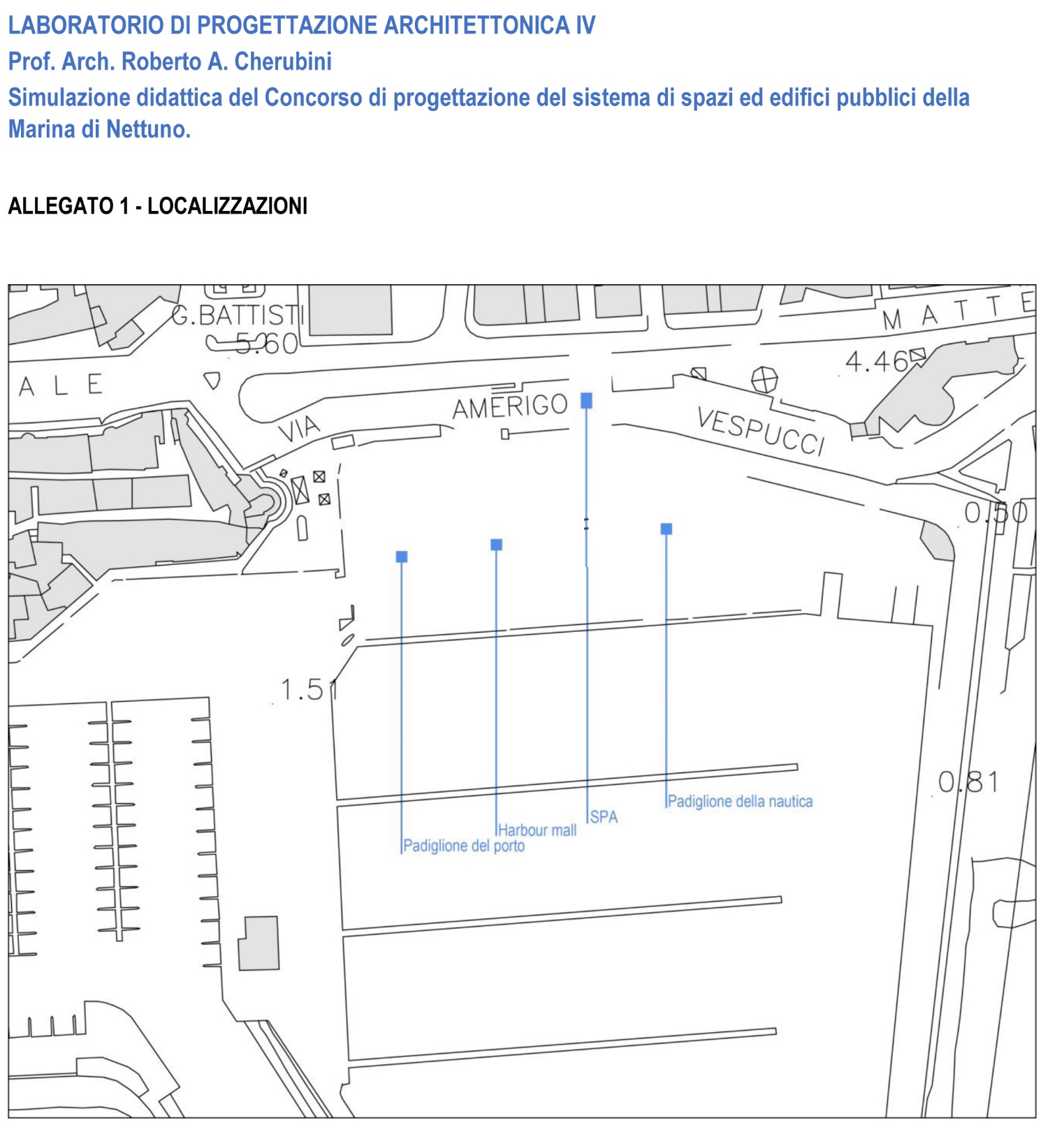 ORGANIZZAZIONE DEL LABORATORIO (COMPLETE VERSION)Come avete letto si tratta di un bando sintetico e semplificato su cui vi chiedo però di concentrarvi per coglierne il senso e le richieste. Eventuali dubbi potranno essere sciolti immediatamente durante il question time.  Le specifiche funzionali promesse vi saranno proposte nella seconda lezione ppt di oggi, dunque tra meno di tre ore.Due questioni vorrei affrontarle subito.La questione del team di progettazione e la questione del sopralluogo sull’area di progetto.Il team è una modalità di lavoro contemporanea praticata ormai quasi ovunque.Le diverse competenze vanno aggregate, nelle forme più avanzate di organizzazione del lavoro non più in forma piramidale – un architetto creatore e i suoi consulenti specialisti – ma in forma orizzontale: un gruppo con diverse competenze in cui ognuno alla pari degli altri lavora su ciò che sa fare meglio. Se c’è nel vostro team un bravo comunicatore lasciategli la responsabilità di questo ruolo, sollevandolo da altri. Non disegnerà ma coltiverà la sua capacità di interloquire per valorizzare ciò che altri disegneranno. Sarà completamente presente e responsabile delle decisioni prese di volta in volta, delle difficoltà incontrate, dei punti forti e di quelli meno forti del progetto. Saprà calibrare la narrazione del progetto nel modo più opportuno.Nelle presenti condizioni di emergenza sanitaria e di didattica a distanza sarà difficile per voi conoscervi e formare dei team di progettazione. Cercate di capire dalle domande del question time chi la pensa come voi e chi è complementare alle vostre competenze e contattatelo.Per lavorare poi insieme a distanza esistono grandi opportunità offerte da app e piattaforme telematiche. Nella prossima slide vi propongo un contributo in merito dell’Architetto Gallo. E in questo semestre così particolare vi consentiamo però di lavorare anche da soli. Ma non consideratela una scorciatoia. Il problema non è andare avanti senza discutere (il team implica una spesa in tempi di discussione, ovviamente) ma avere un interlocutore valido con cui confrontarsi.Seconda questione: Il sopralluogo sull’area di progetto. Per molti progettisti è un mito: percorrere riflessivi il sito di intervento per misurare e capire.Questo semestre un sopralluogo è impensabile. Anche qui però il web ha cambiato radicalmente le cose, fornendoci materiali di ogni genere e sorta su ogni luogo.Comunque dentro la Marina di Nettuno non c’è street view: è una proprietà privata. Meglio forse. Una foto zenitale dovrebbe essere capace di dirci molto di più.E poi l’atmosfera di una Marina e la mentalità di chi una Marina frequenta le si possono cogliere dalle fonti più impensate: videoclip, film, musiche, rumori registrati.Si tratta per voi di diventare un po’ marinai. Apprezzerò nei vostri concept i riferimenti cinematografici e i videoclip ispirati alla navigazione. E dopo la navigazione, allo stare in porto. Da quest’anno non farò più passare all’esame nessun render dove le barche a vela all’ormeggio siano rappresentate con le vele issate. Rifletteteci. E’ come il render di una automobile chiusa in garage con il motore acceso, la marcia innestata e la frizione rilasciata. Un ultimo argomento. Con CSIAA, che è anche un ufficio di sperimentazione progettuale, abbiamo fatto concorsi e progetti in mezzo mondo. Se per ognuno di questi avessimo visitato i luoghi, saremmo diventati viaggiatori e non progettisti. Una delle nostre più importanti affermazioni è stata a Reykjavík: il progetto per il riuso dell’aerea aeroportuale cittadina dismessa. Oggi faccio outing: Confesso di non aver mai messo piede in Islanda.
ORGANIZZAZIONE DEL LABORATORIO (COMPLETE VERSION)Un tutorial di Alessia Gallo per chi non ha mai usato TeamViewer.
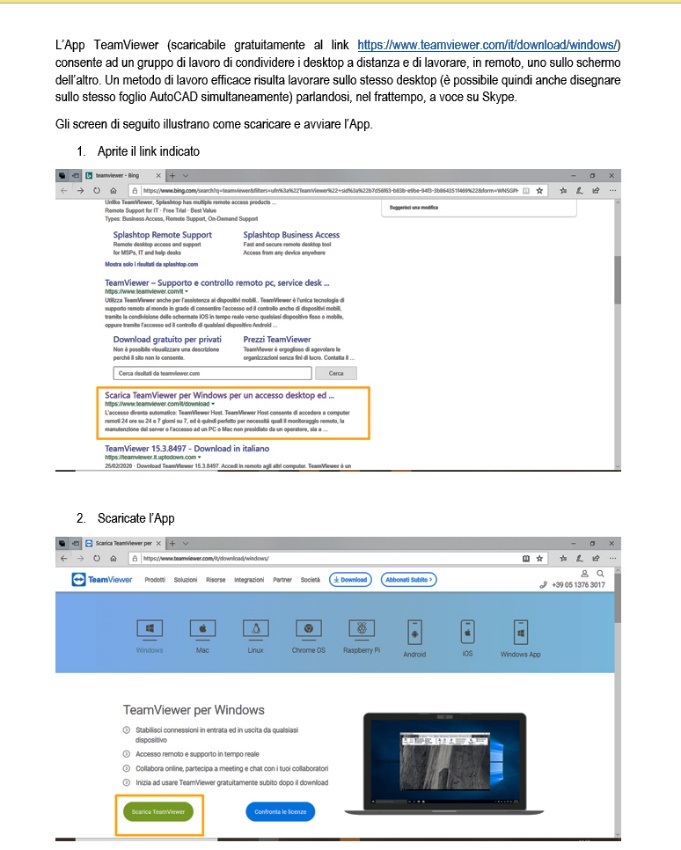 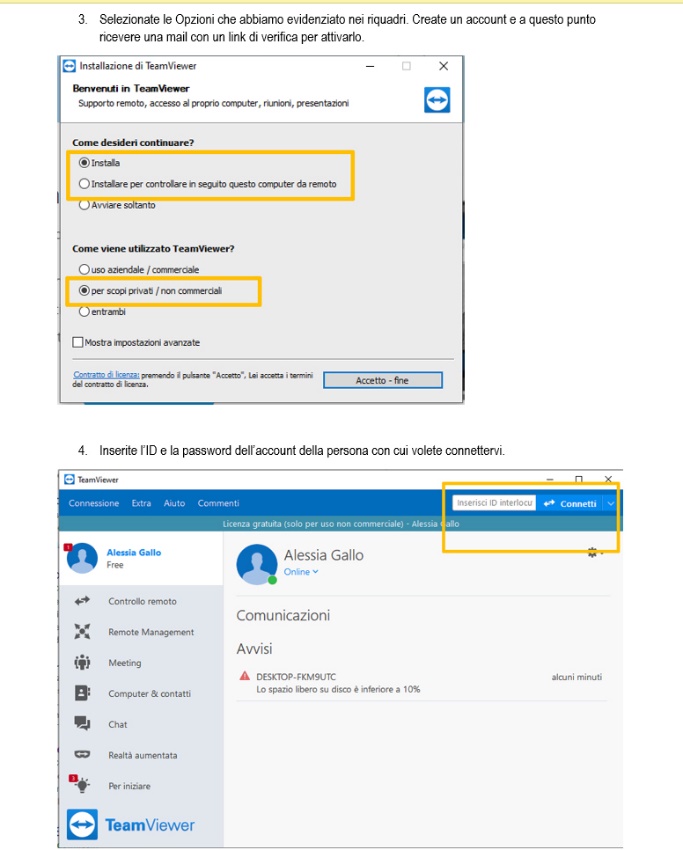 ORGANIZZAZIONE DEL LABORATORIO (COMPLETE VERSION)Parliamo ora dello svolgimento del Laboratorio in questa prima fase di didattica a distanzaEcco il programma dei nostri appuntamenti fino al 7 AprileVenerdì 20 ore 14:00 ppt organizzazione (complete) / ore 15:00 apertura question time / ore 16:30 chiusura question time / ore 17:00 ppt Area di progetto-tema di progetto / ore 18:00 apertura question time / ore 19:30 chiusura question timeMartedì 24 ore 14 ppt Il concetto di concept / ore 15:00 apertura question time / ore 16:30 chiusura question time / ore 17:00 ppt Concept&concepts - casi di studio a cura di Alessia Gallo, Marco Giordano e Andrea Lanna / ore 18:00 apertura question time / ore 19:30 chiusura question timeVenerdì 27 ore 14:00 ppt "Mediterraneo Contemporaneo" / ore 15:00 apertura question time / ore 16:30 chiusura question time / ore 17:00 ppt Il Masterplan / ore 18:00 apertura question time / ore 19:30 chiusura question timeMartedì 31 Giornata di feedback a distanza sul tema Concept Venerdì 3 Giornata di feedback a distanza sul tema MasterplanSabato 4 entro ore 24:00 consegna online ppt "Concept & Masterplan"Martedì 7 ore 14:00 Espressione giudizi docenza sui lavori degli studenti / ore 15:00-19:30 question time sui giudizi espressi dalla docenza
ORGANIZZAZIONE DEL LABORATORIO (COMPLETE VERSION)Ecco quello che vi chiediamoLa forma principale di qualità del progetto edilizio a cui siete chiamati a rispondere è la coerenza rispetto ad una premessa chiaramente espressaChiamiamo il documento grafico che riassume questa premessa CONCEPTLa forma principale di qualità del progetto urbano è nella relazione tra gli elementi edilizi che compongono il progettoChiamiamo il documento grafico che riassume questa relazione MASTERPLANFino al termine del lavoro di Laboratorio vi chiederemo coerenza rispetto al concept che avrete elaborato e senso delle relazioni espresse dagli edifici nel masterplan che avrete proposto.Concept e masterplan sono ovviamente due aspetti della medesima medagliaLa prima fase del Laboratorio che si concluderà il 7 Aprile con la valutazione ragionata della vostra consegna del giorno 3 online di un concept e di un masterplan, riguarderà la costruzione di questi due elementi guida del progetto
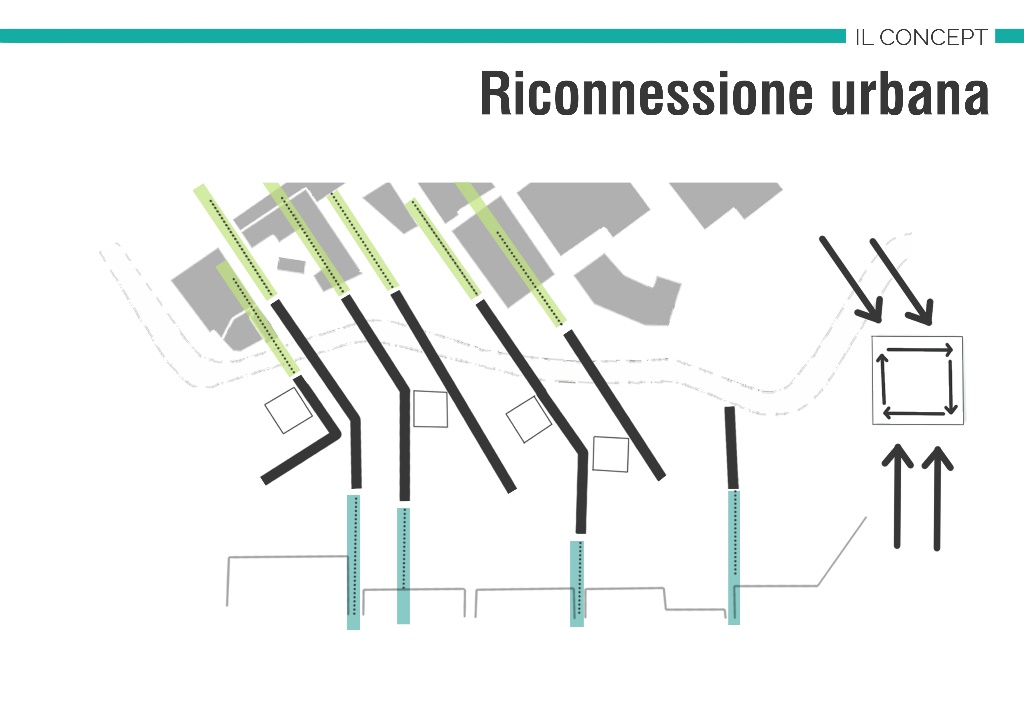 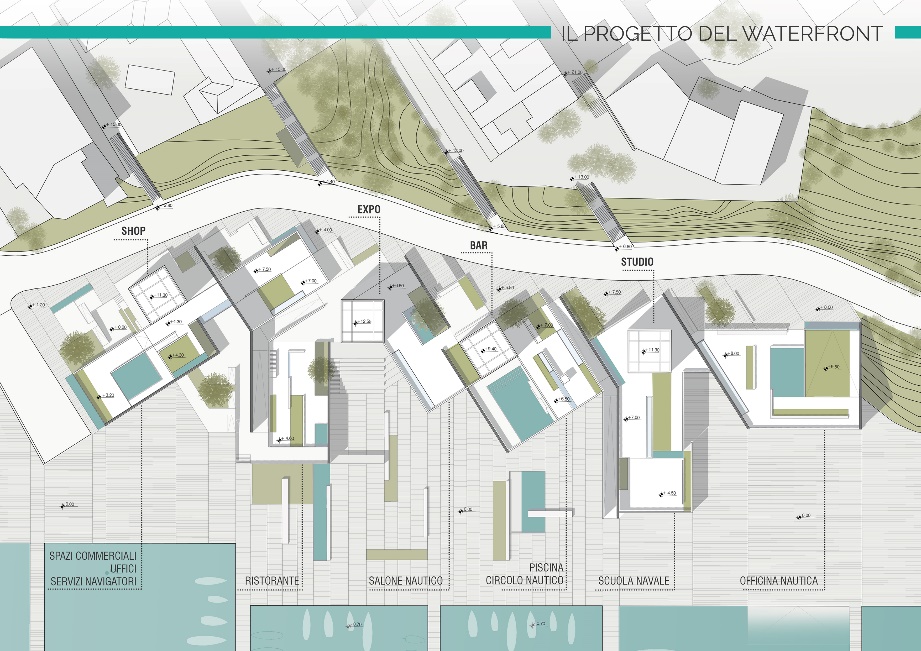 ORGANIZZAZIONE DEL LABORATORIO (COMPLETE VERSION)Cosa è il Concept? Abbiamo previsto più di una comunicazione/ppt sull’argomento martedì prossimo. Fatemi anticipare poche cose. Il concept è la sintesi grafica della vostra idea di progetto. Una scommessa su una metafora che sia riassuntiva del vostro atteggiamento progettuale. E’ sostanzialmente una scommessa basata su una suggestione. La suggestione che una o una serie di immagini possano «narrare» il senso del vostro progetto. Anche dal punto di vista fisico e formale. Ci sono concept banali e concept raffinati. Anche alcuni di quelli apparentemente banali hanno prodotto alla fine buoni progetti. Ogni concept avrà un nome che voi stessi gli darete sin dall’inizio. Da quel momento ogni progetto e l’eventuale gruppo di progettisti verranno contraddistinti dalla stessa denominazione. Potete intuire il senso dei concept dei vostri colleghi che vi hanno preceduto nel progetto di Nettuno dai nomi che vi elenco: ROOTS, POROROCA, RETE, BLOCK, EQUALIZER, TUFFO, BOTTIGLIA DI KLEIN, FLYING PAPERS, FALSA VERTICALITA’, DGH, POROS, SEA-TY, EROSIONE, VORTEX, CAMPO DA GIOCO, MISTER HYDE, SCOGLIERA, CORALLO, GEOMAR, DARSENA, DESSALER …
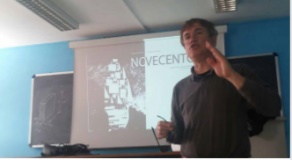 ORGANIZZAZIONE DEL LABORATORIO (COMPLETE VERSION)Il Laboratorio è uno spazio di lavoro e condivisione messo a vostra disposizione. La frequenza è obbligatoria ma non basta per ottenere l’ammissione all’esame. L’ammissione all’esame finale avviene attraverso il superamento di tre fasi successive di lavoro. Ci auguriamo tutti che solo la prima, quella del 3 Aprile, sia online.Le altre vorremmo fortemente che producano una presentazione pubblica del vostro prodotto.Alla consegna di ogni fase di lavoro seguirà un giudizio ragionato e circostanziato degli esiti da parte della docenza, che verrà espresso poi in sintesi come da un semaforo.Luce verde: bene, continua così. Luce gialla: attenzione, è necessario una correzione di rotta. Luce rossa: esito da recuperare Tre luci rosse implicano la mancata certificazione di frequenza al Laboratorio per insufficiente e insoddisfacente produttivitàLuci gialle, luci verdi e luci rosse nelle diverse combinazioni vanno intese come indicazioni agli studenti sull’andamento del loro lavoro, sugli argomenti forti e sugli argomenti deboli del loro progetto, senza che questi ultimi, una volta soddisfacentemente corretti, debbano per forza di cose incidere sull’esito dell’esame finale
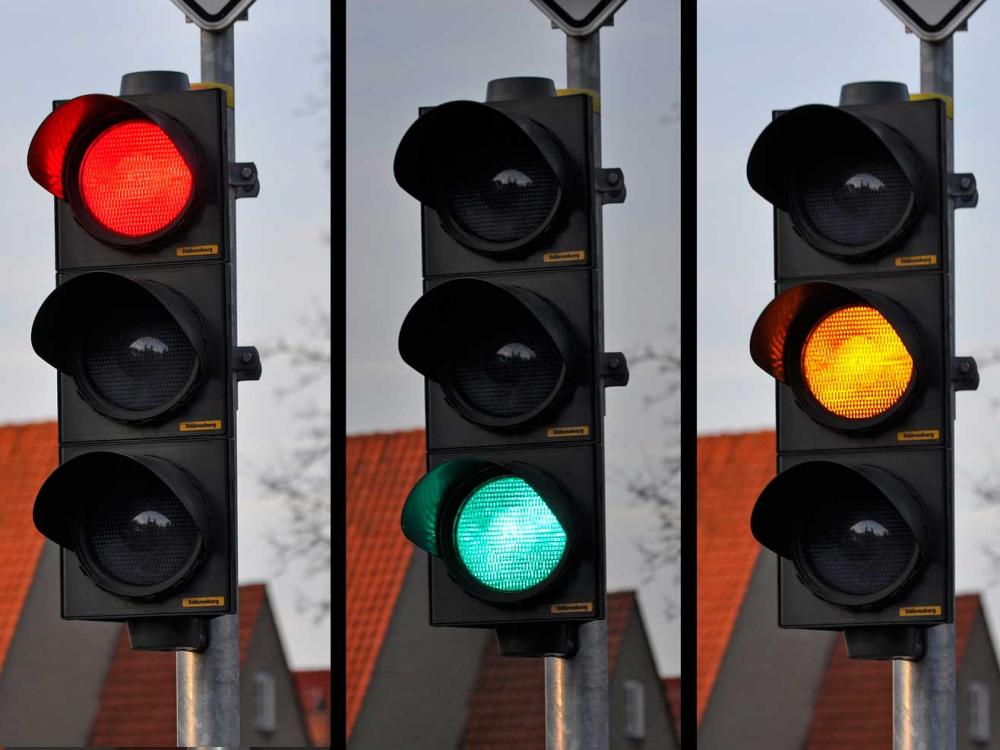 ORGANIZZAZIONE DEL LABORATORIO (COMPLETE VERSION)Proprio a causa della sperimentazione didattica a distanza impostaci dalle circostanze, il tema di progetto resta quest’anno quello già ampiamente sperimentato negli scorsi anni della riconformazione degli edifici dell’area di banchina della Marina di Nettuno.Si tratta dell’area compresa tra il fronte moderno della cittadina laziale e il mare, con la presenza essenziale del centro storico murato su uno dei lati.Il tema della composizione di un fronte portuale d’acqua nel caso di piccole marine turistiche è stato studiato compiutamente da LabMed in diverse località mediterranee e pubblicato sul mio volume del 2019 «Mediterraneo Contemporaneo. Una Modellistica di progetto» (Franco Angeli). Come avete letto nel programma delle prossime giornate, i contenuti del libro e i modelli più attinenti al tema di progetto di Nettuno saranno oggetto di una mia lezione/ppt ma se non lo avete già fatto consiglio a tutti uno studio attento dell’intero libro.Così come, trattandosi di una parte urbana da progettare di carattere spiccatamente turistico, dovreste aver già letto come consigliavo già lunedì scorso nella prima versione sintetica di questa comunicazione, la lettura del libro di Marco D’Eramo «Il selfie del mondo» (Feltrinelli 2019), dedicato al turismo come fenomeno sociologico ma di fondamentale importanza per la comprensione del contesto in cui il progetto proposto si colloca.Se non lo avete ancora fatto, fatelo subito
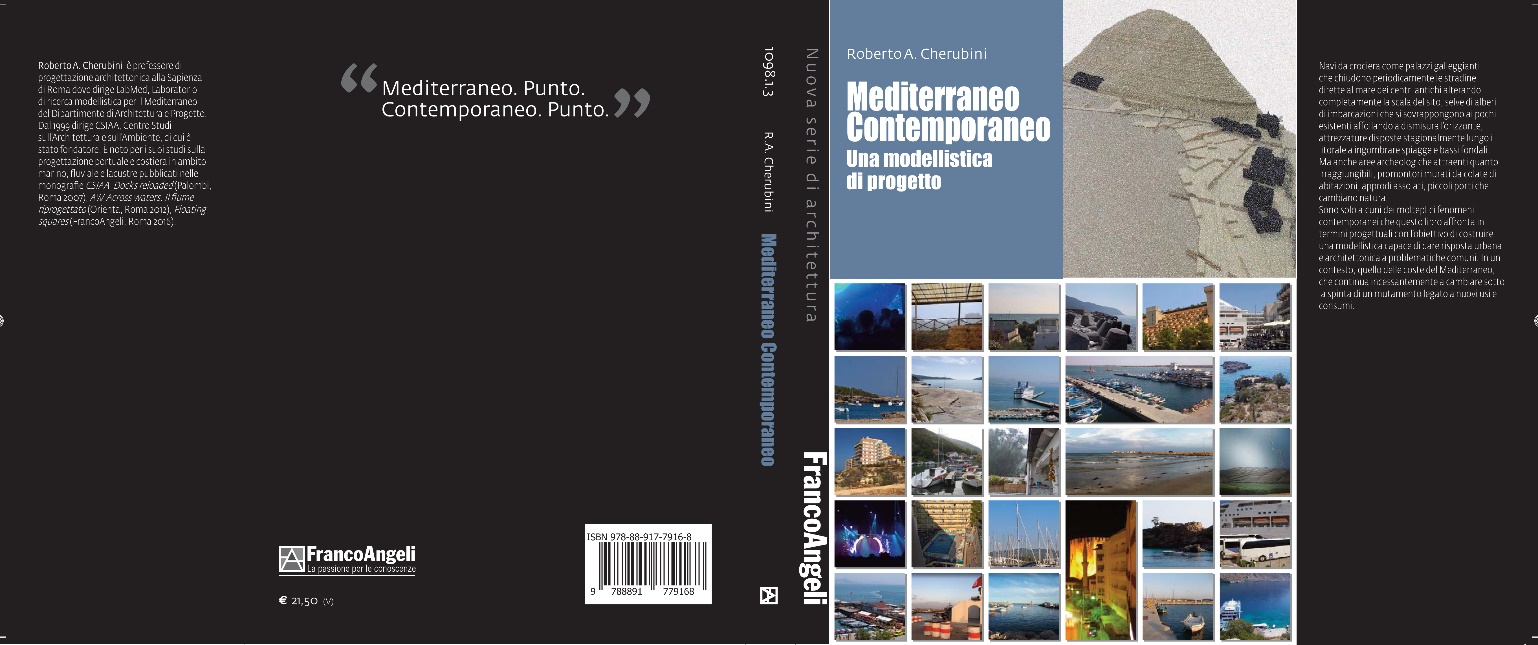